Français
er prononcé « é »
un boulanger 
des rochers
parler
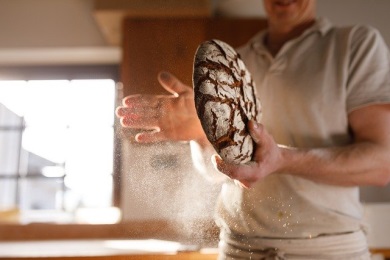 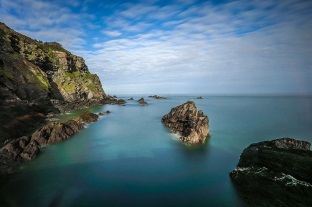 ez prononcé « é »
un nez 
le rez-de-chaussée
vous parlez
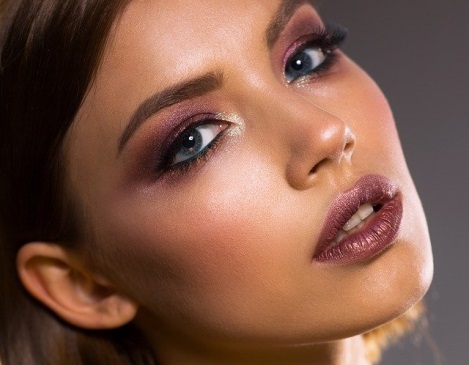 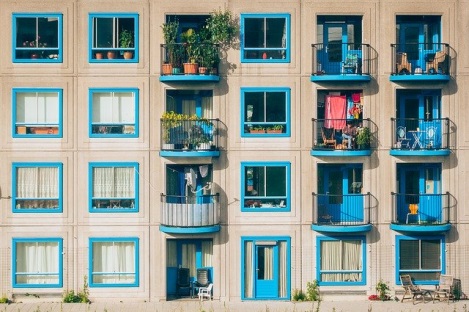 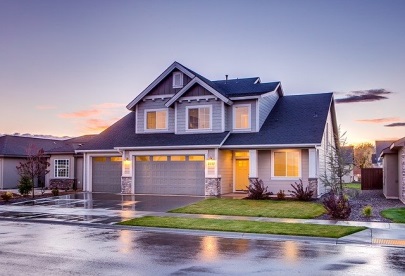 er, ez prononcés « é »
un cahier – casser – un boucher – bercer 
apporter – un évier – un pompier
le nez – assez – un rendez-vous – chez – vous avez
er, ez prononcés « é »
jouer		 vous jouez
parler	 vous parlez
tomber	 vous tombez
aimer	 vous aimez
jardiner	 vous jardinez
C’est le printemps ! C’est le moment de jardiner. 
Didier, Olivier et Alexandra sont chez leur tante. 
Ils doivent l’aider à s’occuper des pommiers et des fraisiers sans oublier les framboisiers.
« Dépêchez-vous de rentrer » dit leur tante.
« Nous devons aller au marché mais aussi chez le boucher, le boulanger et le pâtissier ».
« Génial ! » répondirent les enfants qui en avaient assez de jouer aux apprentis jardiniers.
Le quiz du jourChez qui sont Didier, Olivier et Alexandra ?
[Speaker Notes: 72]
Le quiz du jourChez qui sont Didier, Olivier et Alexandra ?
[Speaker Notes: 72]
Le quiz du jourQue font Didier, Olivier et Alexandra chez leur tante ?
[Speaker Notes: 72]
Le quiz du jourQue font Didier, Olivier et Alexandra chez leur tante ?
[Speaker Notes: 72]
Le quiz du jourQuand la tante dit « Dépêchez-vous de rentrer. » à qui parle-t-elle ?
[Speaker Notes: 72]
Le quiz du jourQuand la tante dit « Dépêchez-vous de rentrer. » à qui parle-t-elle ?
[Speaker Notes: 72]
Le quiz du jourQu’est-ce qu’un fraisier ?
[Speaker Notes: 72]
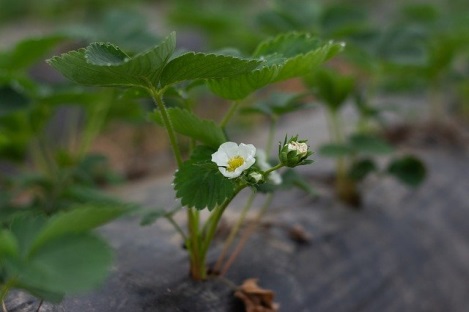 Le quiz du jourQu’est-ce qu’un fraisier ?
[Speaker Notes: 72]
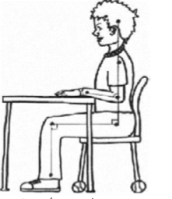 er et ez prononcés « é »
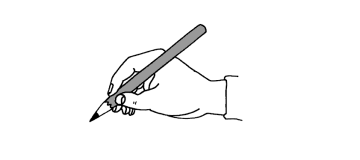 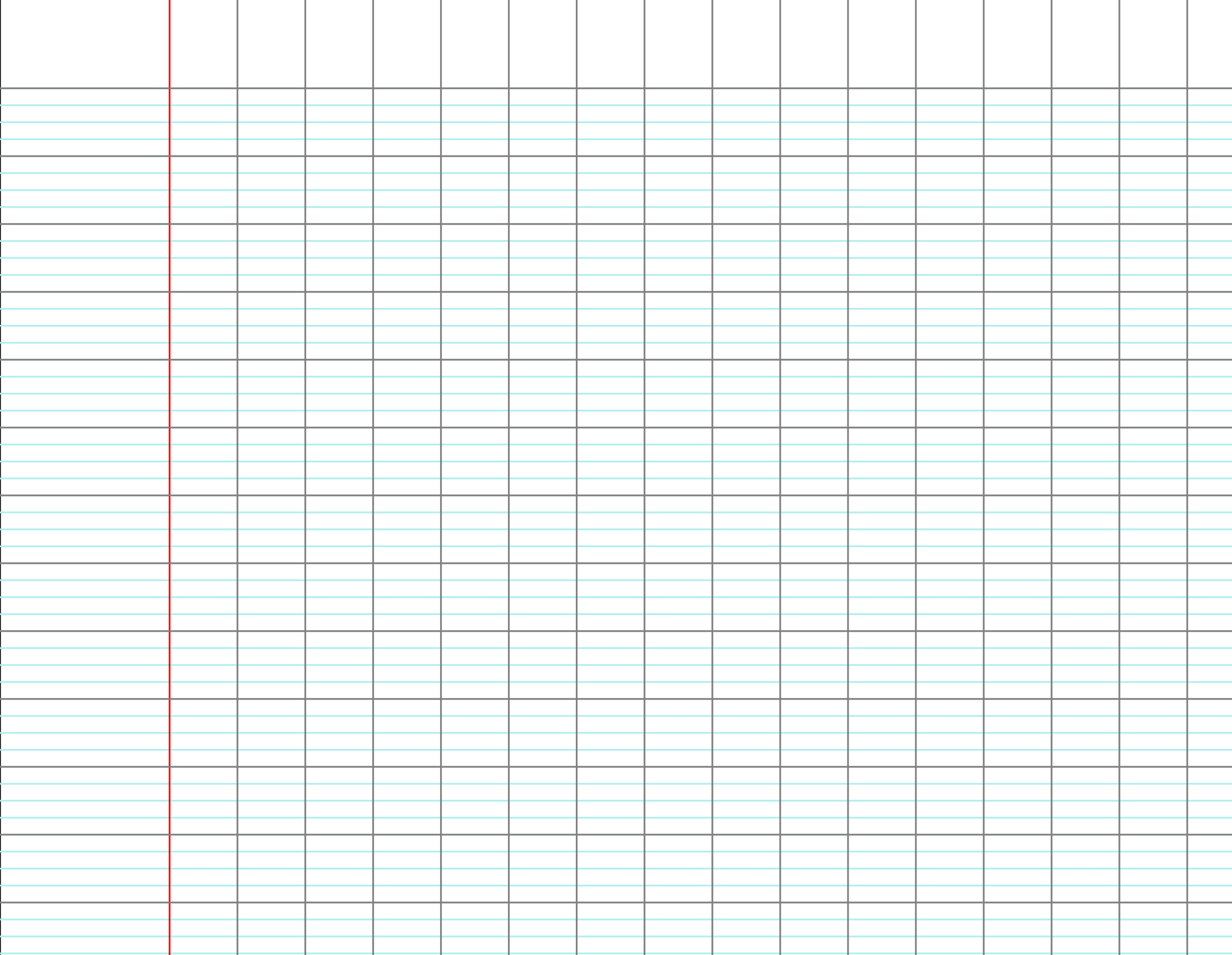 Le quiz du jourDans lequel de ces quatre mots n’entend-on pas le son « é » ?
[Speaker Notes: 75]
Le quiz du jourDans lequel de ces quatre mots n’entend-on pas le son « é » ?
[Speaker Notes: 75]
Le quiz du jourDans lequel de ces quatre mots le ez ne se prononce pas « é » ?
[Speaker Notes: 75]
Le quiz du jourDans lequel de ces quatre mots le ez ne se prononce pas « é » ?
[Speaker Notes: 75]
Les mots de la même famille : « Jardiner »
Nous …………… tous les dimanches.
Il y a un très grand ………….. derrière la maison.
Douze ……………. travaillent dans ce grand parc.
En ce moment, les enfants ……………. avec leurs parents ; ils adorent le …………… .
Martine a préparé une …………….. de légumes pour le déjeuner.
Hier, Léo a ……………… toute la matinée.
Il y a juste un petit …………… sur le côté de la maison.
À toi de jouer ! Retrouve les paires !
vous passez
vous avancez
vous pardonnez
vous achetez
vous mangez
manger
pardonner
avancer
acheter
passer
C’est le printemps ! C’est le moment de jardiner. Didier, Olivier et Alexandra sont chez leur tante. Ils doivent l’aider à s’occuper des pommiers et des fraisiers sans oublier les framboisiers.
« Dépêchez-vous de rentrer » dit leur tante.
« Nous devons aller au marché mais aussi chez le boucher, le boulanger et le pâtissier ».
« Génial ! » répondirent les enfants qui en avaient assez de jouer aux apprentis jardiniers.
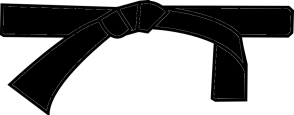 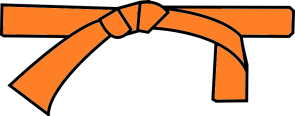 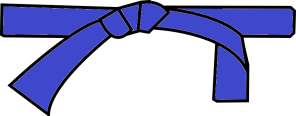 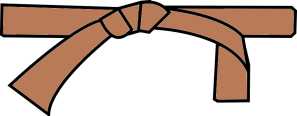 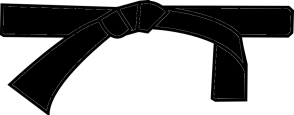 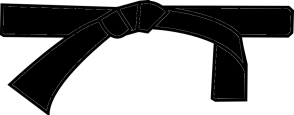